Sabar Nurohman
Suharyanto
INDUCTIVE TEACHING METHODS: UPAYA INTERNALISASI SCIENTIFIC ATTITUDE MAHASISWA PADA MATA KULIAH PRAKTIKUM FISIKA DASAR I
Diagnosis Permasalahan Pembelajaran
Praktikum Fisika Dasar I masih dijalankan dengan lebih mengutamakan aspek teknis percobaan dan belum menyentuh subtansi percobaan,
Praktikum Fisika Dasar I belum mampu menanamkan Scientific Attitude mahasiswa.
Tawaran Solusi :
Melalui Research Based Teaching akan diuji coba Inductive Teaching Methods dalam rangka menanamkan Scientific Attitude.
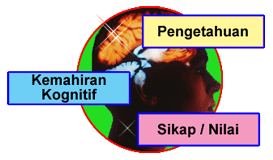 Inductive Teaching Methods
Kajian Pustaka
Scientific Attitude
Merancang skenario pembelajaran yang sesuai dengan Inductive Teaching Methods dan instrumen assesment Scientific Attitude
Inductive Teaching Methods
State the Question: What information do you wish to obtain? 2) Make Observations: Gather information that will help answer your questions by researching, making, and recording direct observations of the subject , 3) Form a Hypothesis: After gathering an adequate amount of information, apply what you have observed to form an educated guess or prediction of what the answer to your question is, 4) Test: Test your hypothesis by performing an experiment that includes a variable, 5) Analyze: Examine the results of your experiment to understand what they imply, 6) Draw a Conclusion: Based on the interpretation of your results, develop a general principle as an answer to your question.
Sintak Inductive Teaching Method
Scientific Attitude
a) Belief on cause and effect relationship, b) Suspend the judgment till enough data is gathered, c) Emphasis on empirical evidence, d) Open mindedness, e) Accuracy in thought and action, f) Intellectual honesty, g) Objectivity, h) Criticality, i) Unbiased decision making ability, j) Ability  to identify difference between hypothesis and facts, k) Habit of reviewing the data, l) To keep away oneself from blind beliefs, m) Curiosity, n) Ability to think logically, o) Faith in development, p) Faith in problem solving, q) Ability to recognize self limitations, r) Interest in newness.
Indikator Scientific Attitude
Metode Penelitian: PTK
PERENCANAAN
PELAKSANAAN
ANALISIS & REFLEKSI
PEMANTAUAN
Seting Penelitian:
Penelitian dilaksanakan pada semester gasal tahun ajaran 2008/2009 di Prodi Pendidikan Fisika FMIPA UNY. Subjek penelitian adalah mahasiswa Prodi Pendidikan Fisika FMIPA UNY yang mengambil mata kuliah Praktikum Fisika Dasar I.
Tindakan Siklus I
Perencanaan:
Menyusun Petunjuk Praktikum yang mengikuti kaidah Inductive Teaching Method
Menyusun Skenario Pembelajaran yang mengikuti 
Pelaksanaan:
Pemantauan:
Analisis dan Refleksi
Petunjuk Praktikum:
Skenario Pembelajaran Siklus I
Pertemuan Minggu I:  (1) Dosen/asisten mengungkapkan permasalahan eksperimen sesuai dengan yang tertera pada petunjuk praktikum. (2) Mahasiswa dibimbing untuk merumuskan tujuan praktikum. (3) Mahasiswa melakukan kajian literatur (membaca referensi) yang sesuai dengan permasalahan eksperimen, (4) Mahasiswa dibimbing untuk merumuskan hipotesis. (5) Mahasiswa dibimbing untuk mendisain suatu eksperimen untuk menguji hipotesis. 
Pertemuan Minggu II: (6) Mahasiswa melakukan eksperimen dan mengambil data hasil eksperimen. (7) Mahasiswa menganalisis, membahas, dan menyimpulkan hasil eksperimen melalui laporan praktikum.
Hasil Tindakan Siklus I
Analisis dan Refleksi
Penilaian scientific attitude menunjukkan hasil yang belum memuaskan. Dengan perolehan nilai rata-rata kelas sebesar 59% menunjukkan bahwa tindakan siklus I belum mencapai hasil yang menggembirakan. Masih banyak indikator scientific attitude yang belum muncul secara meyakinkan pada para mahasiswa. 
Beberapa hal yang muncul selama refleksi adalah: a) mahasiswa belum terbiasa mengikuti pola inductive teaching method, b) para asisten masih belum memahami tugasnya secara detail sehingga masih gamang dalam melaksanakan tugas, c) dosen perlu melakukan intervensi secara lebih intensif pada kegiatan praktikum.
Catatan untuk Tindakan II
(1) dosen perlu untuk menyampaikan alasan kepada mahasiswa, mengapa proses praktikum yang dilakukan tidak sama dengan kebanyakan praktikum yang lain. Pembelajaran dilakukan secara induktif merupakan upaya agar ke dalam diri mahasiswa terinternalisasi nilai-nilai scientific attitude.
(2) Asisten perlu diberi pelatihan agar dapat bekerja secara professional sebagai fasilitator selama kegiatan praktikum. 
(3) Dosen perlu melakukan uji pemahaman kepada para mahasiswa pada saat mengumpulkan hipotesis dan atau disain percobaan.
 (4) Mahasiswa perlu bimbingan secara lebih intensif dalam hal pembuatan tabulasi data, pembuatan grafik dan bagaimana cara menafsirkan aspek fisis dari suatu grafik.
Tindakan Siklus II
Skenario Pembelajaran pada Siklus II mirip dengan Siklus I, hanya saja sesuai dengan hasil analisis dan refleksi tindakan I, maka pada tindakan II diberikan tambahan sbb:
dosen  menyampaikan pengantar tentang perlunya inductive teaching methods dalam pengembangan scientific attitude, 
dosen  mengintervensi proses diskusi mahasiswa, 
dosen  melakukan uji pemahaman konsep pada saat mahasiswa mengumpulkan hipotesis dan atau disain percobaan. 
Mengadakan pelatihan kepada para asisten praktikum dengan tujuan meningkatkan profesionalisme model pembimbingan yang berbasis inductive teaching methods.
Hasil Tindakan II
Analisis dan refleksi:
Hasil adanya perbaikan pada tindakan siklus II ini cukup nyata, dibuktikan dengan naiknya nilai scientific attitude rata-rata kelas dari 59% pada tindakan I menjadi 66% pada tindakan siklus II. Secara umum indikator-indikator scientific attitude telah muncul secara cukup memuaskan.
Simpulan:
Skenario pembelajaran pada tindakan siklus II telah berhasil menginternalisasikan aspek scientific attitude mahasiswa.
Skenario pembelajaran pada tindakan siklus II adalah: (1) asisten mengungkapkan permasalahan eksperimen, (2) mahasiswa melakukan kajian teori, (3) mahasiswa merumuskan hipotesis, (4) mahasiswa merancang percobaan, (5) dosen melakukan uji pemahaman konsep, (6) mahasiswa melakukan percobaan, (7) Mahasiswa membuat laporan sementara, (8) dosen meminta mahasiswa untuk membuat grafik hubungan antar variabel percobaan.
Evaluasi